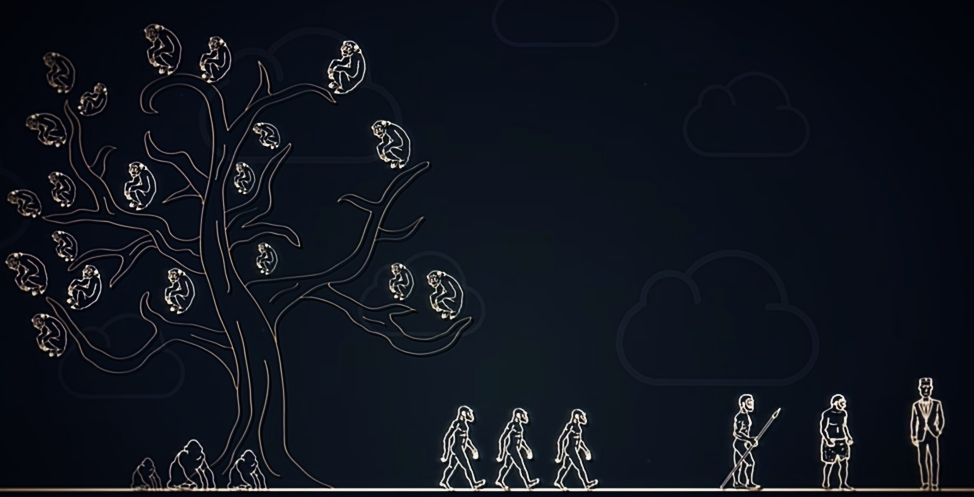 Cognitive Tradeoff 
Hypothesis
Cognition (Cognitive)
Acquiring knowledge through thought, experience, and the senses.
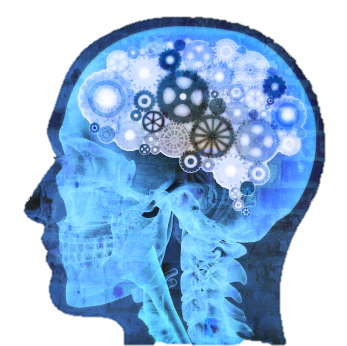 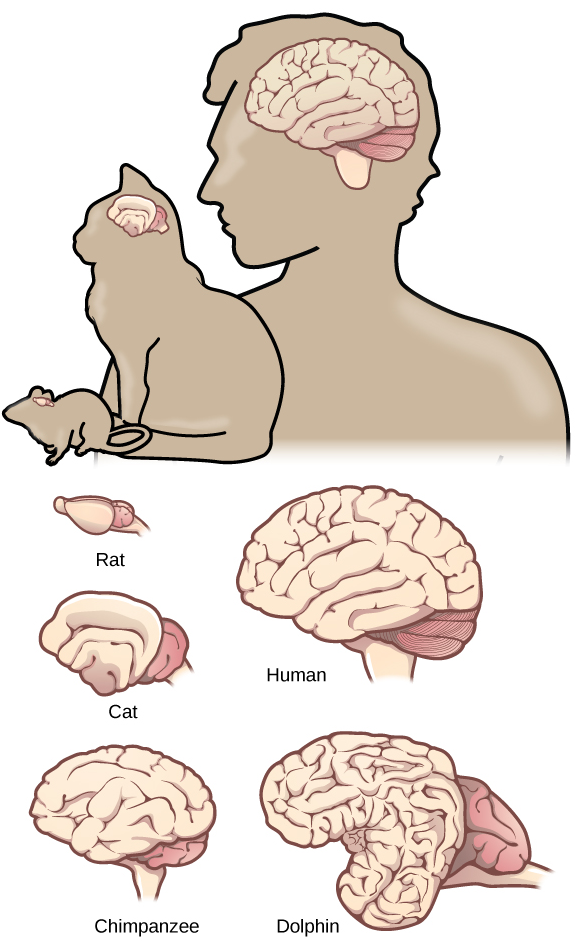 Brain Size
Largest Brain?
Sperm Whale 	– 8kg
Orca 		– 5.4 to 6.8kg
Elephant 		– 5kg
Bottlenose dolphin – 1.5 to 1.7kg
Human 		– 1.3 to 1.4kg
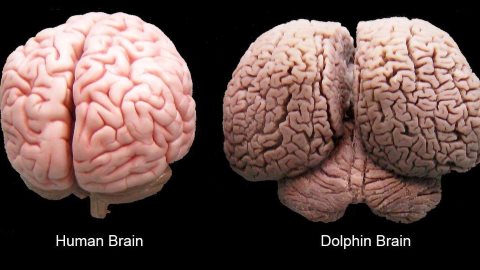 Brain to Body Ratio
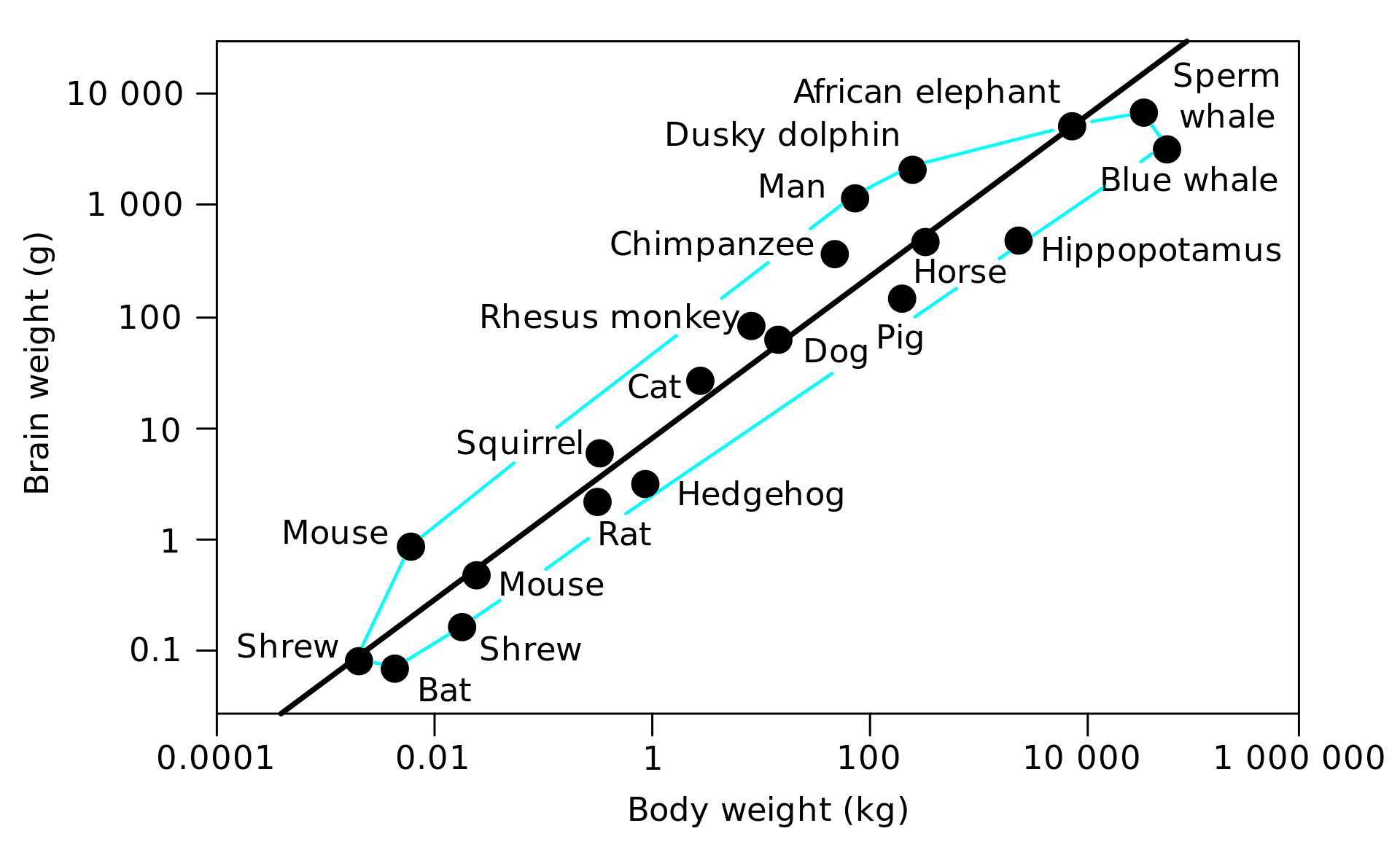 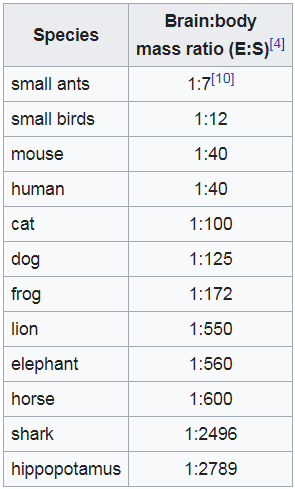 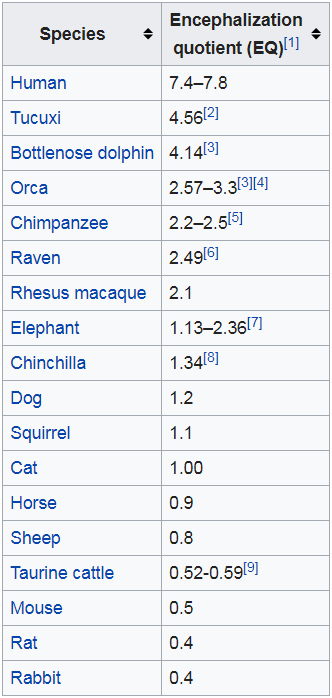 Brain Power (encephalization)
How much better than expected
Brain size for the body size.
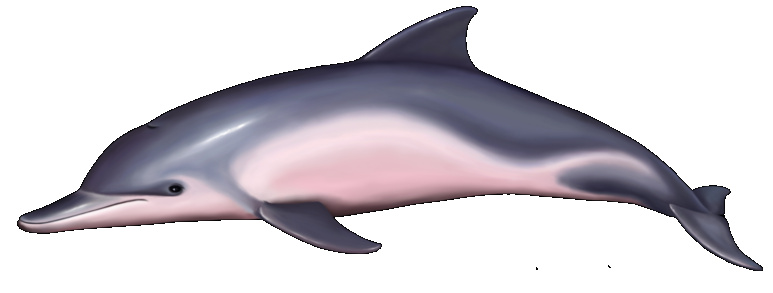 Who is the Smartest?
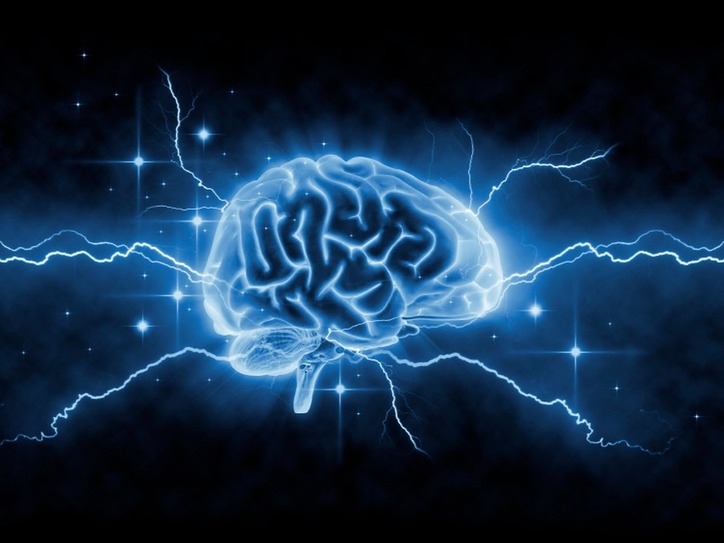 Energy Cost of Big Brains
Cognitive Tradeoff Hypothesis
What did we trade for our cognition?
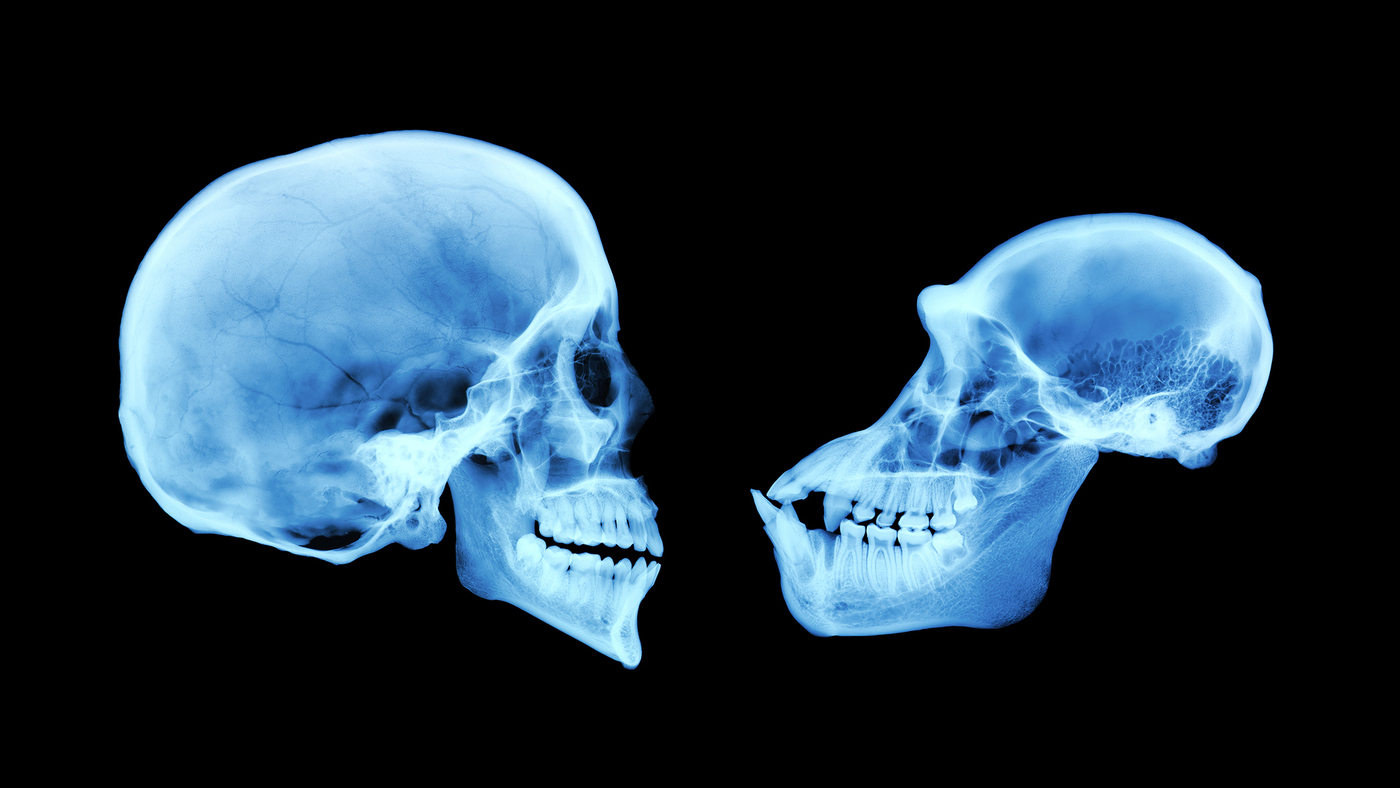 Chimp Memory Test
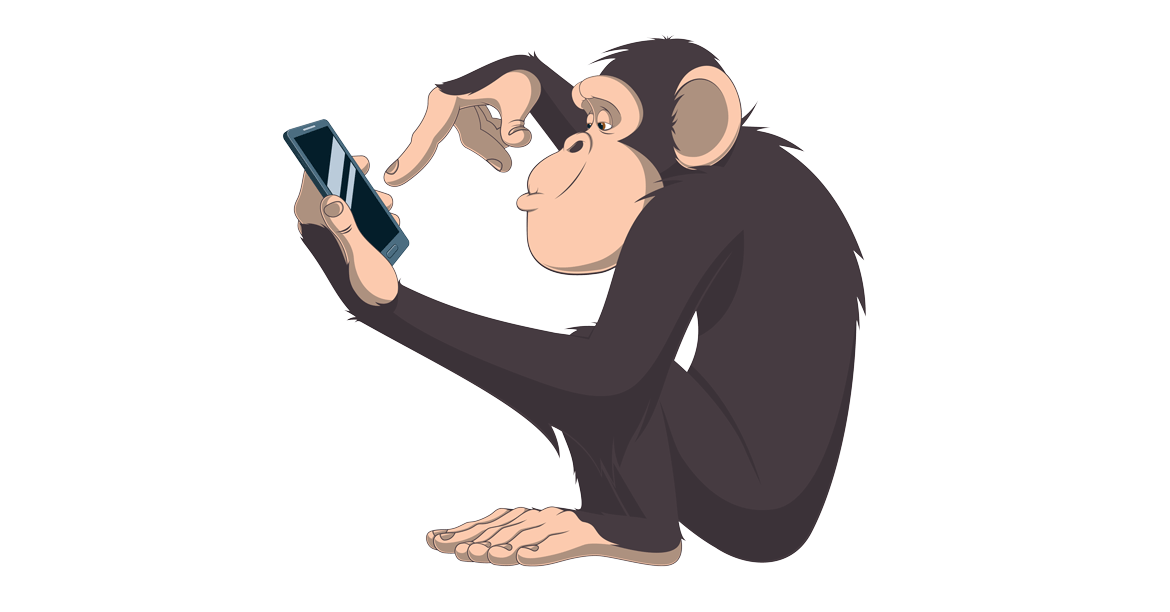 How well can you do?
Working Memory
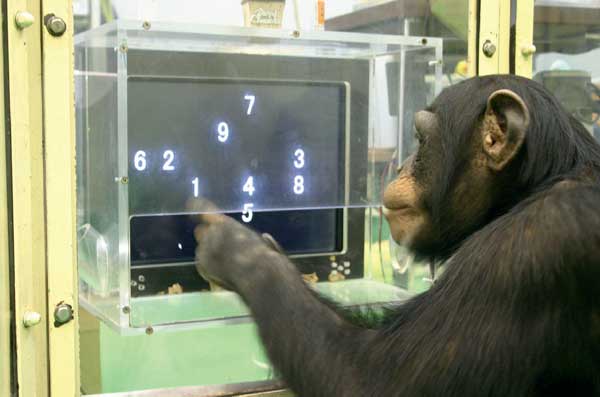 https://www.youtube.com/watch?v=zsXP8qeFF6A
Eye-Tracking
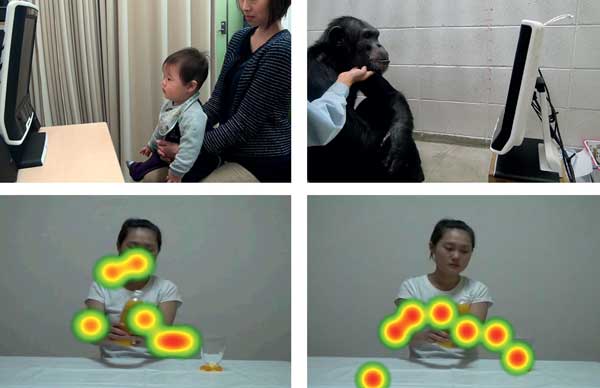 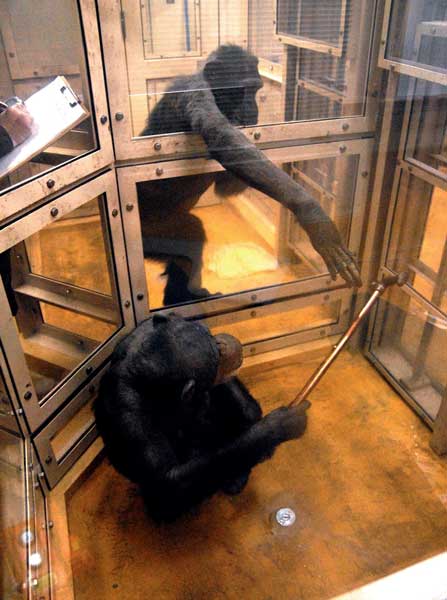 Altruism
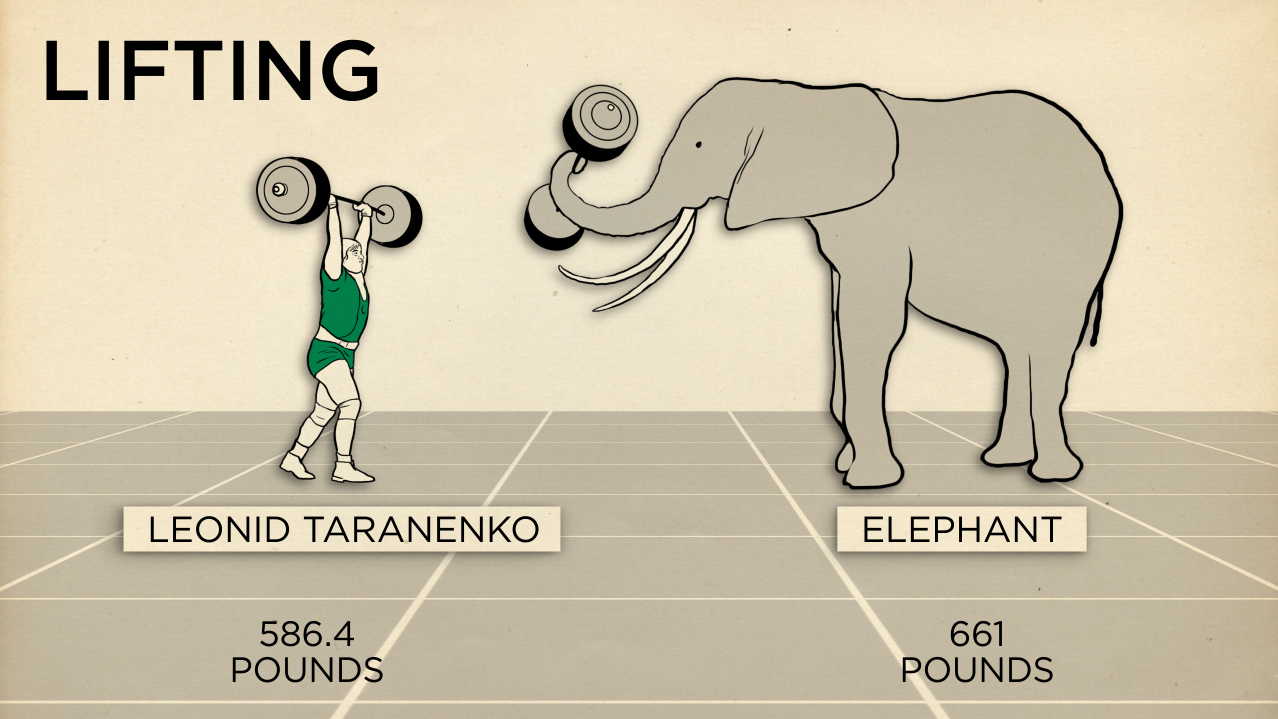 300kg
266kg
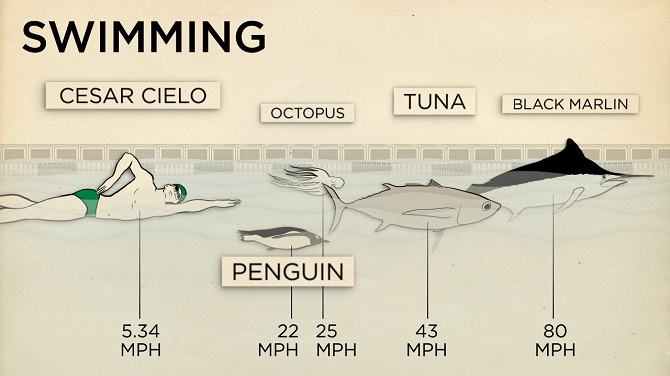 35
KPH
8.6 
KPH
69
KPH
129
KPH
40
KPH
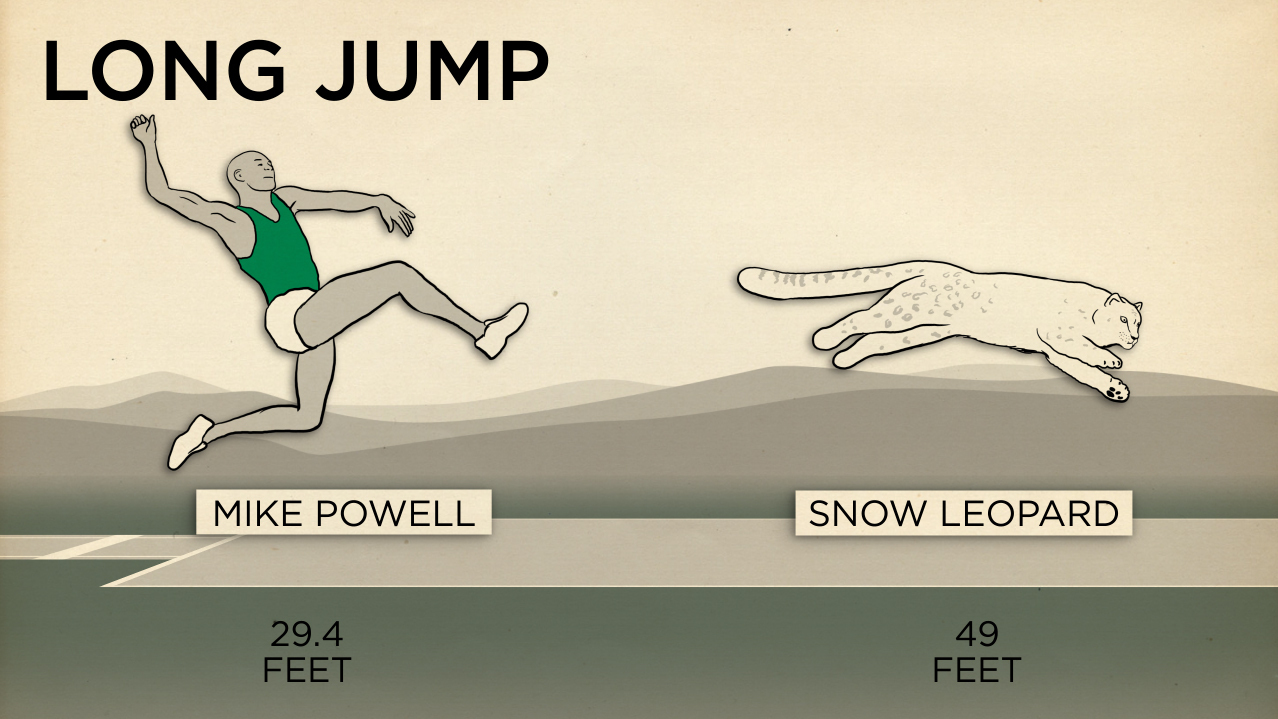 15m
8.96m
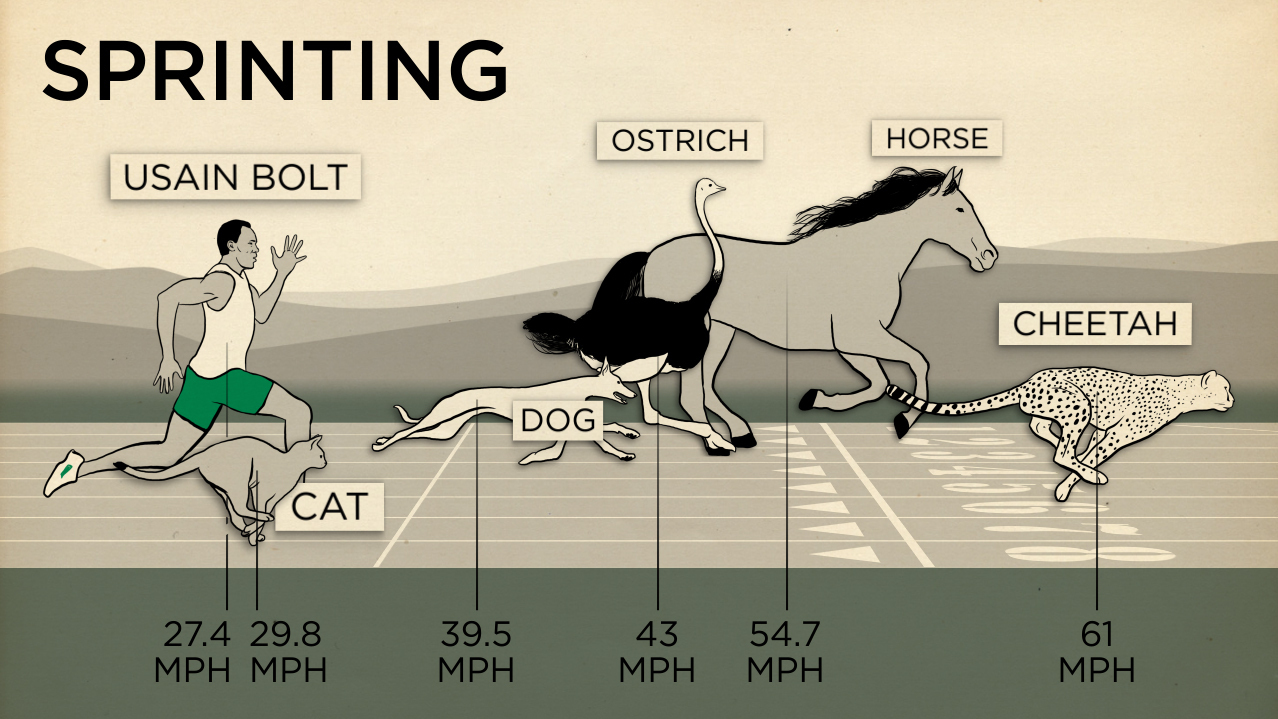 98
KPH
44
KPH
63.5
KPH
48
KPH
69
KPH
88
KPH
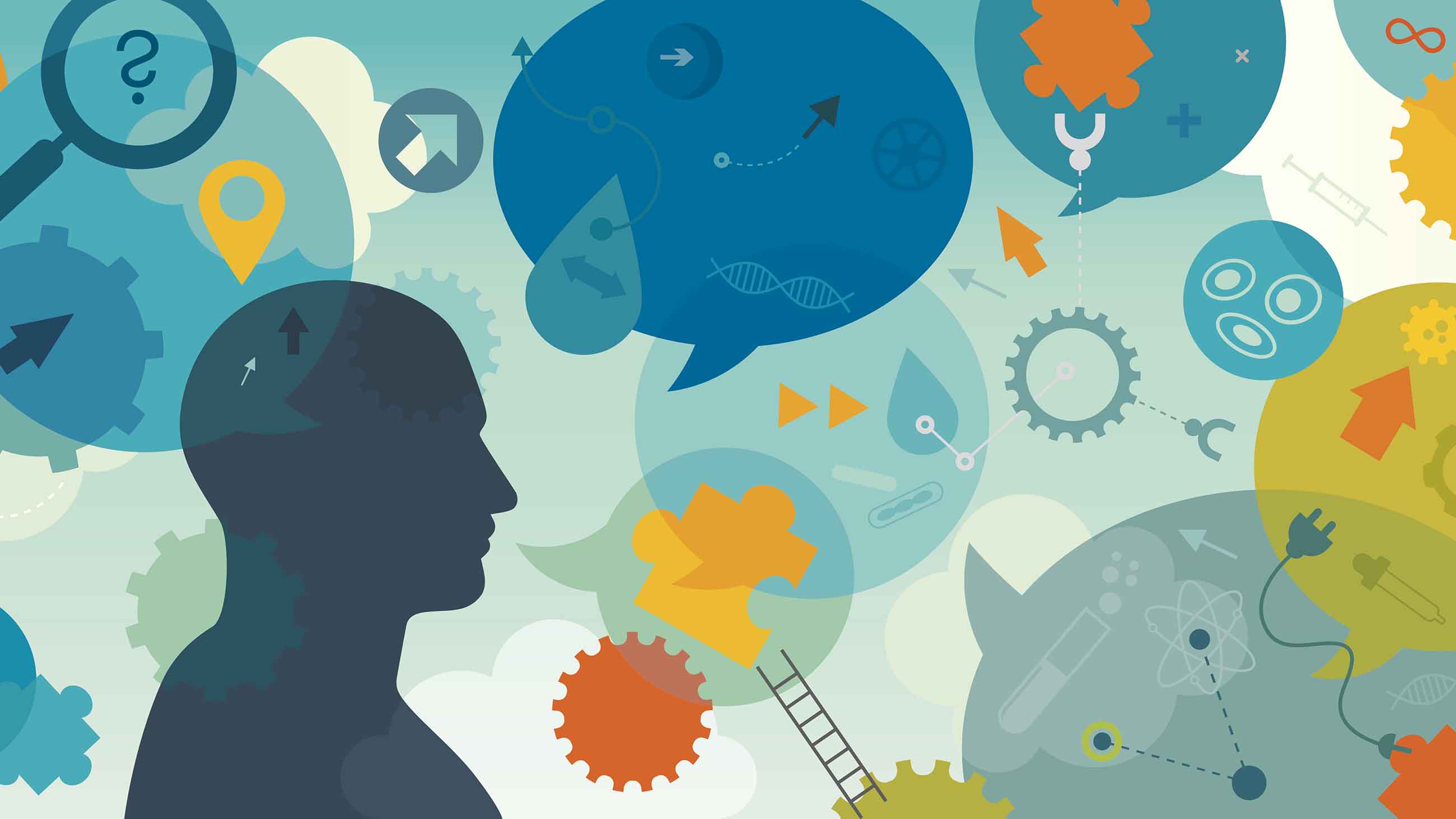 Some scientists believe that we traded physical abilities for language.
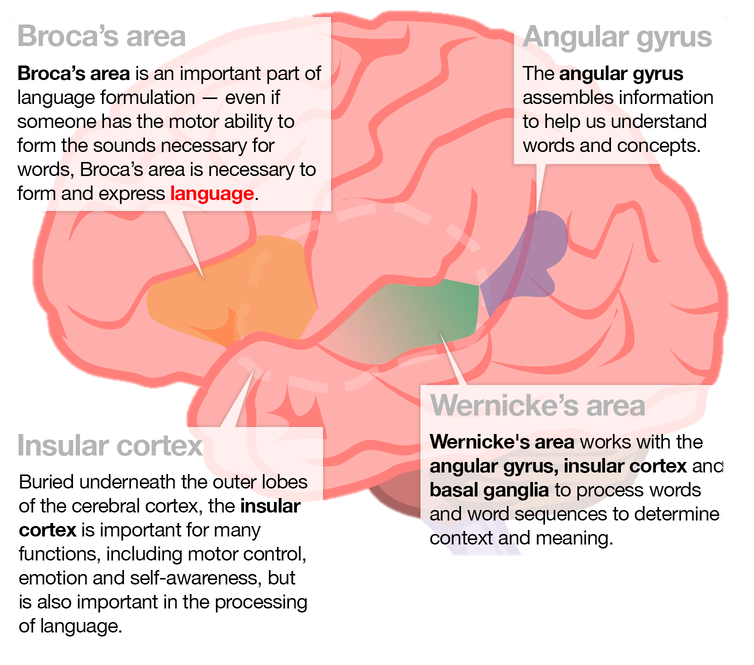 Communication vs Language
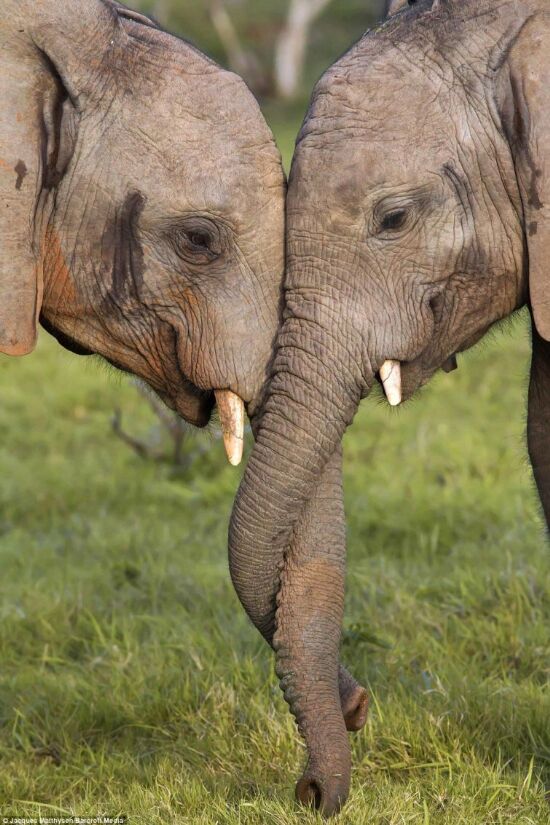 Types of Communication
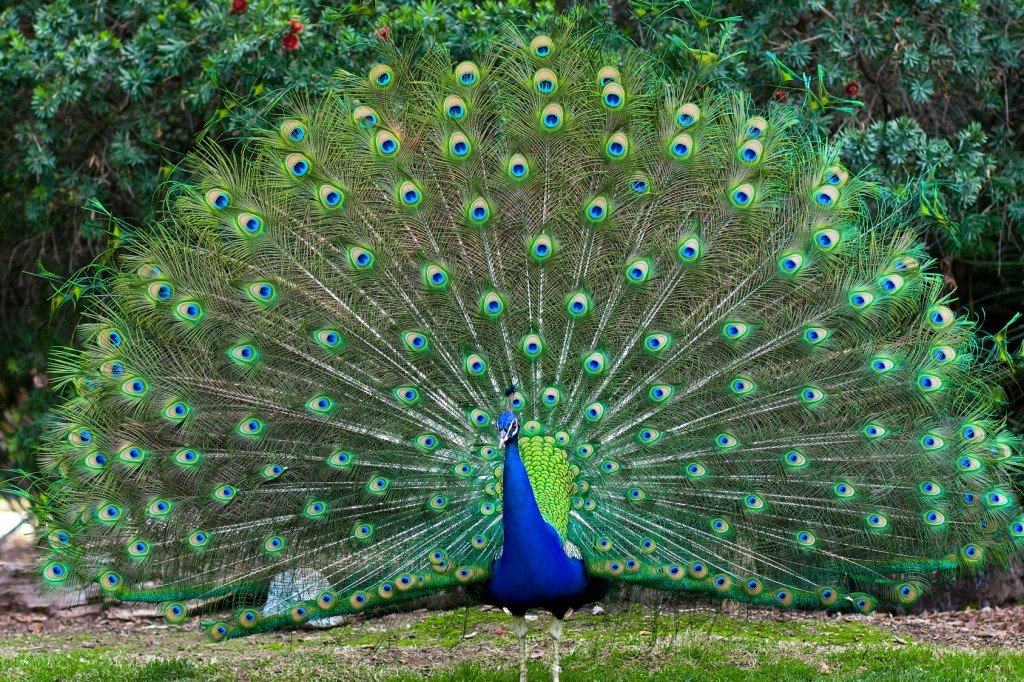 Verbal
Speaking
Calls and Alarms 
Written
Body Gestures 
Dancing
Touching hands
Licking teeth 
Chemical (pheromones) 
Electrical
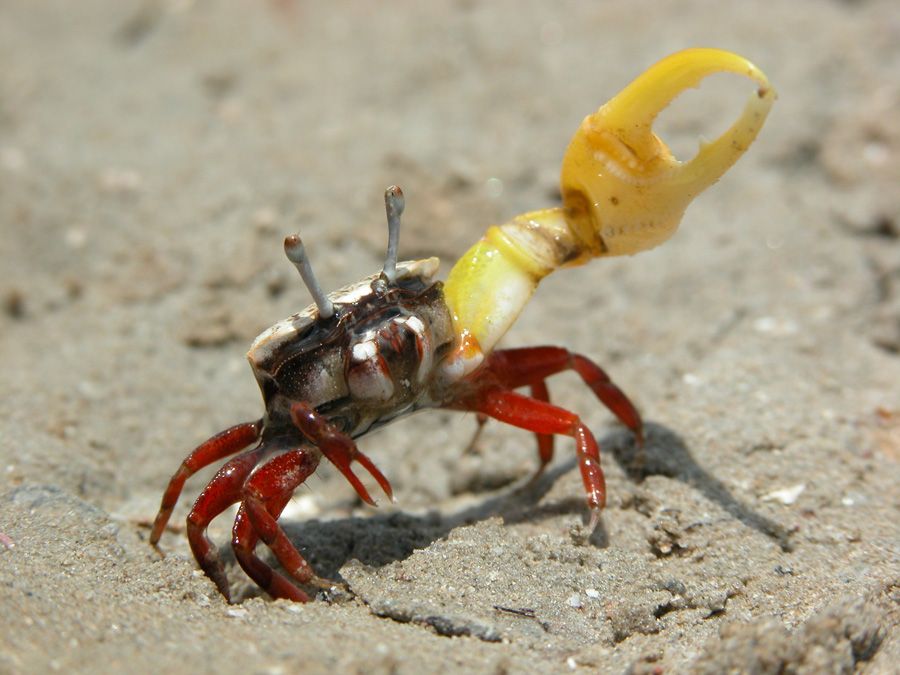 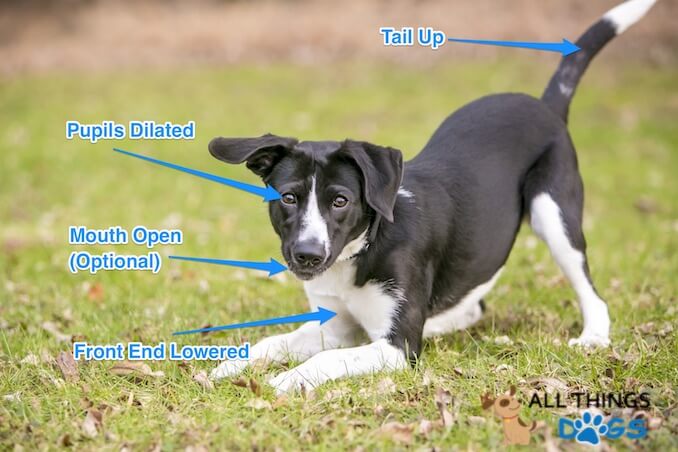 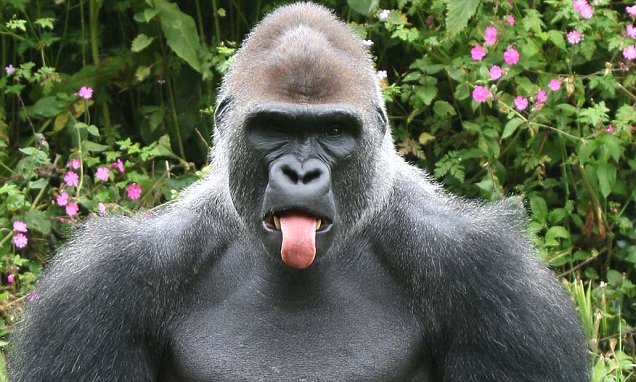 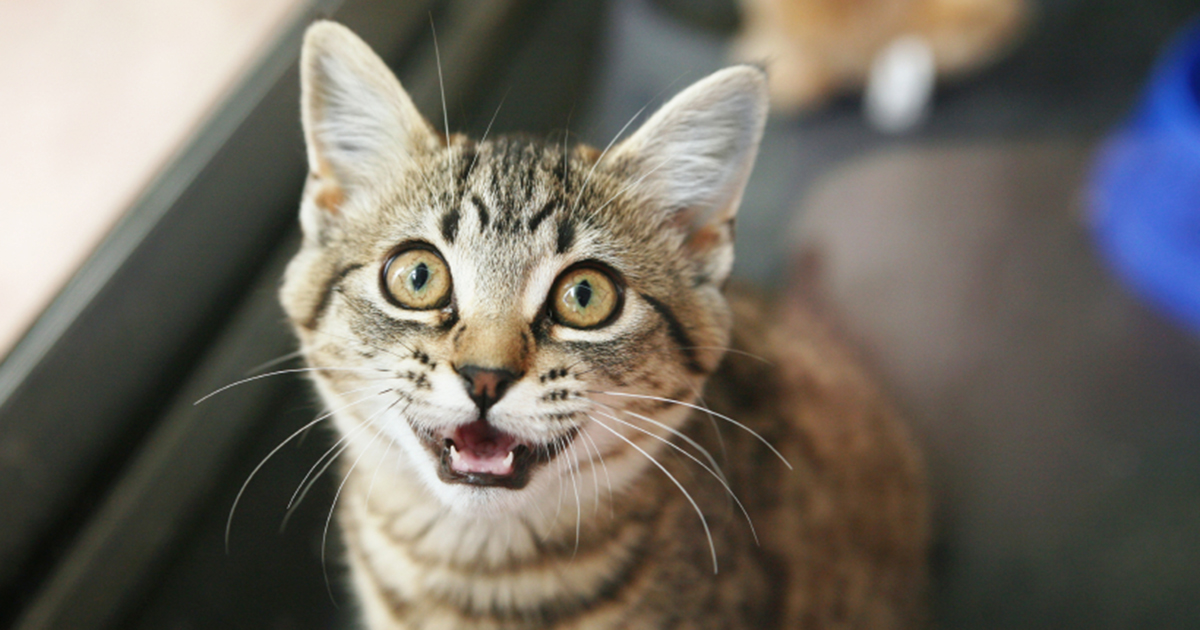 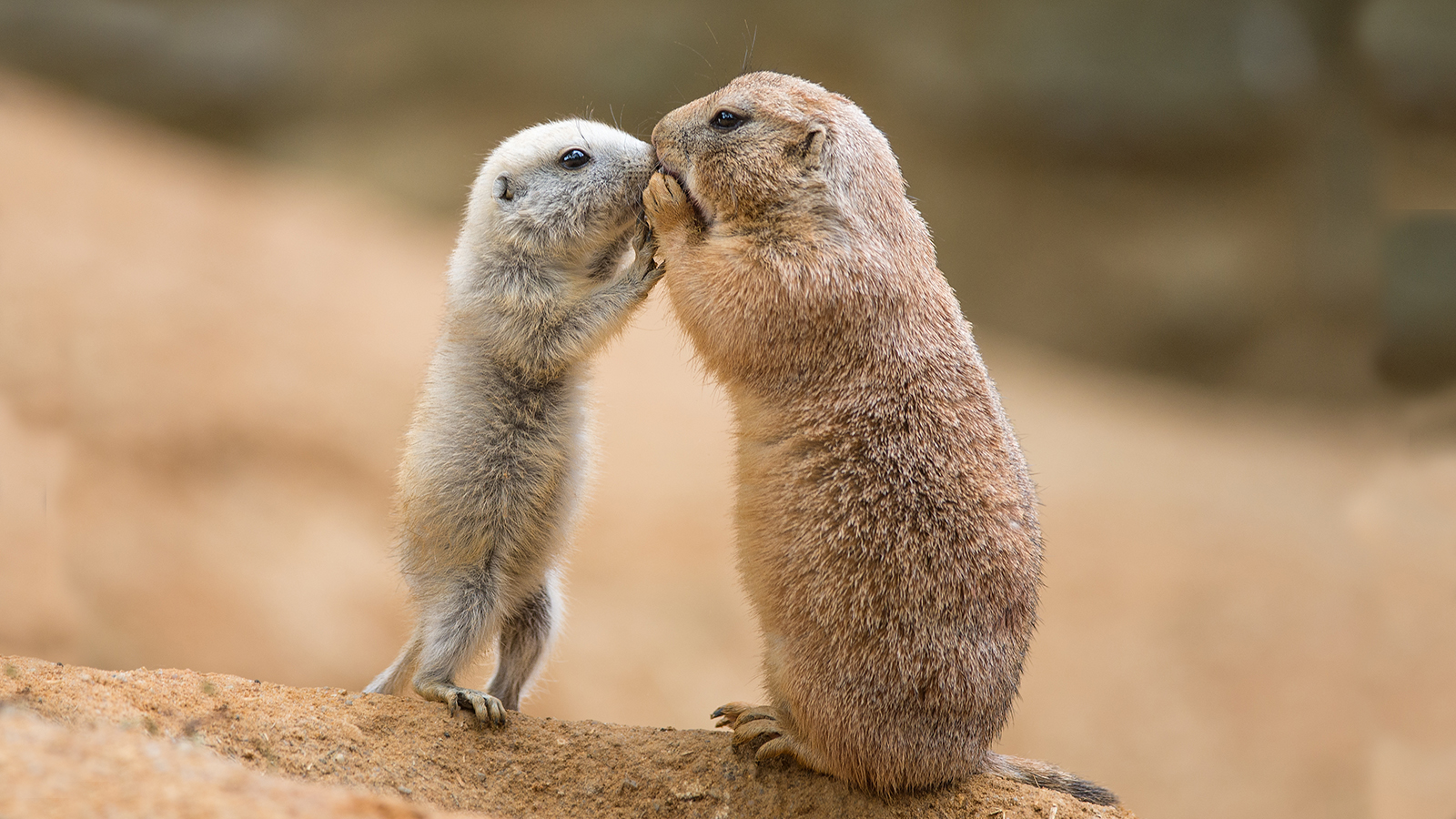 Why?
Warning
Growling 
Alarm 
Prairie Dog calls 
Comfort 
Purring 
Description 
Information over space 
Scent marking 
Information over time 
Teaching how to hunt 
Abstract Communication 
Story Telling
https://www.youtube.com/watch?v=TRqE43vj_Qc
Features of a Language
Displacement
Arbitrariness
Productivity (creativity ‚open-endedness)
Cultural transmission
Duality
Prevarication 
Reflexiveness 
Learnability 
Specialization 
Vocal-auditory channel use
http://www.anglozof.com/linguistics/features.htm
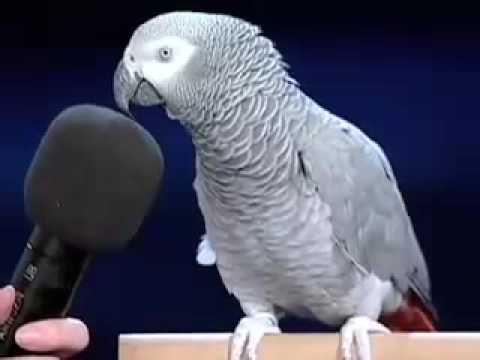 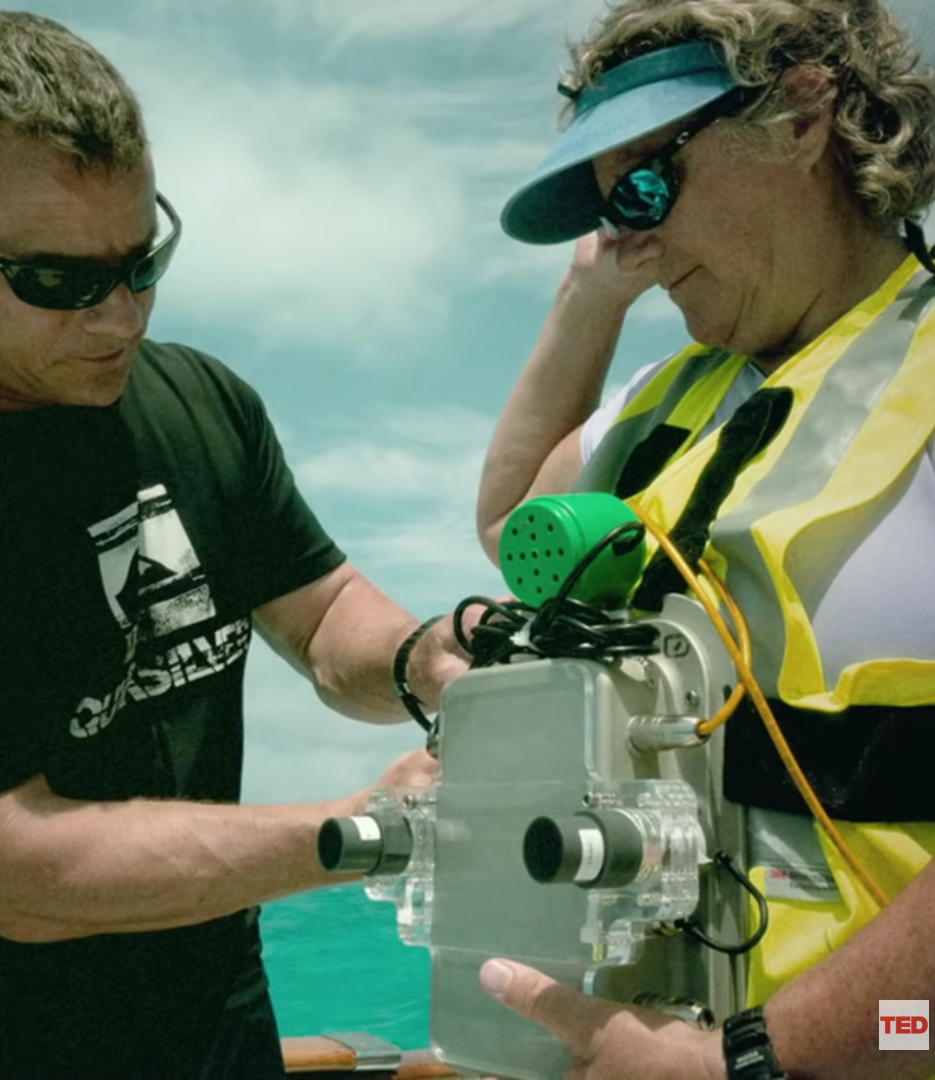 Animals with Language?
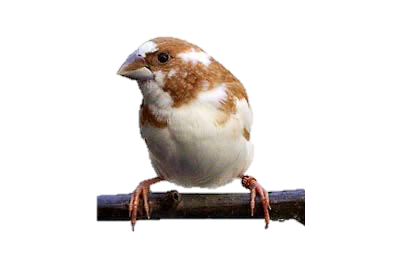 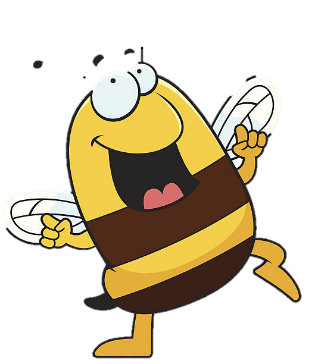 Syntax
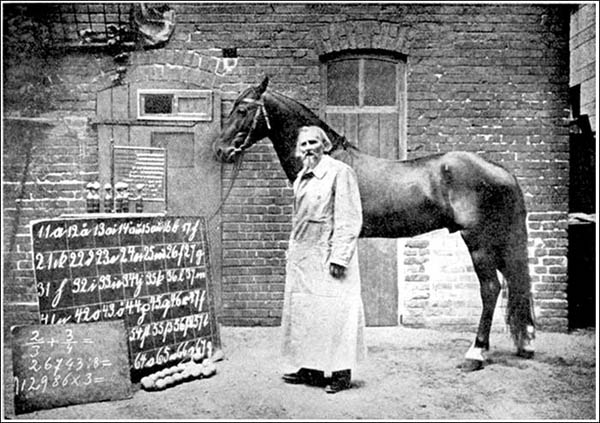 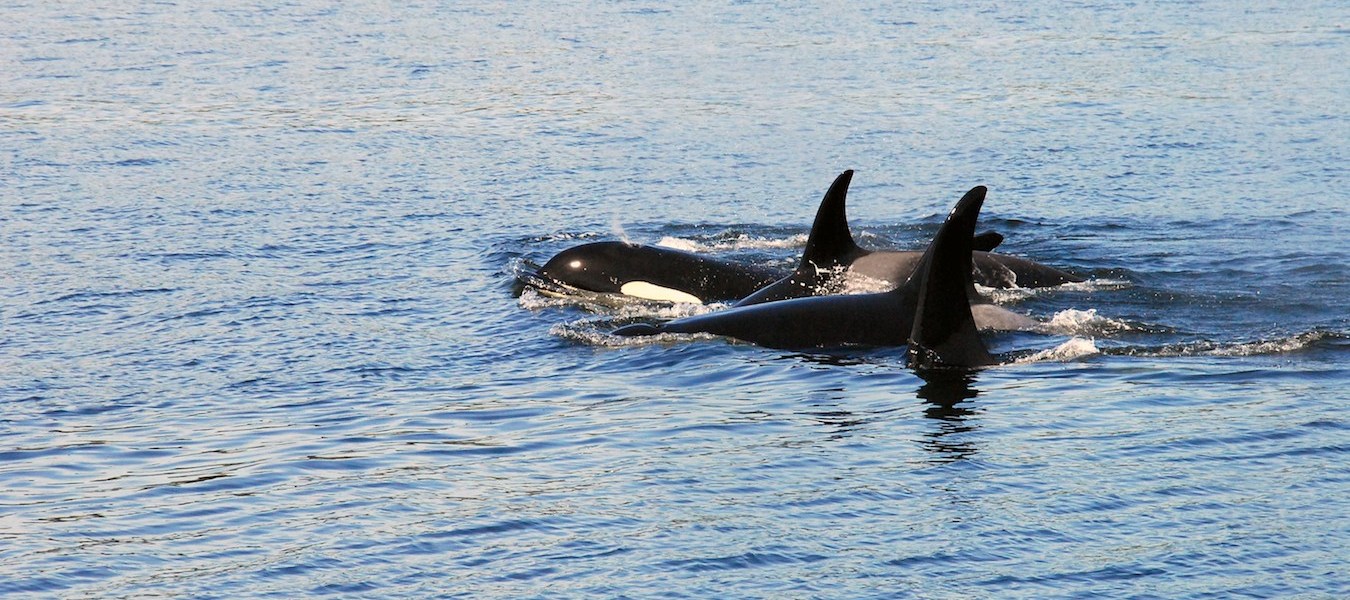 https://www.youtube.com/watch?v=CQ5dRyyHwfM
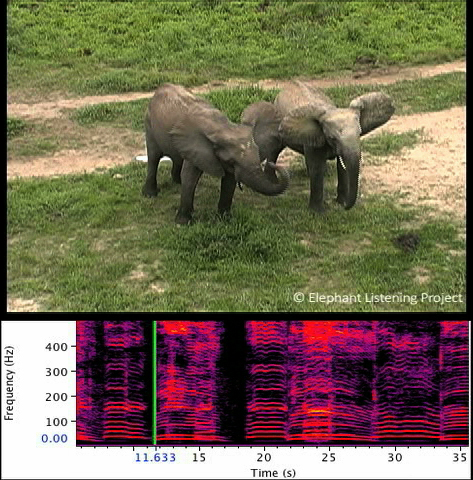 Prepositions
Conjunctions
Demonstratives
Locatives
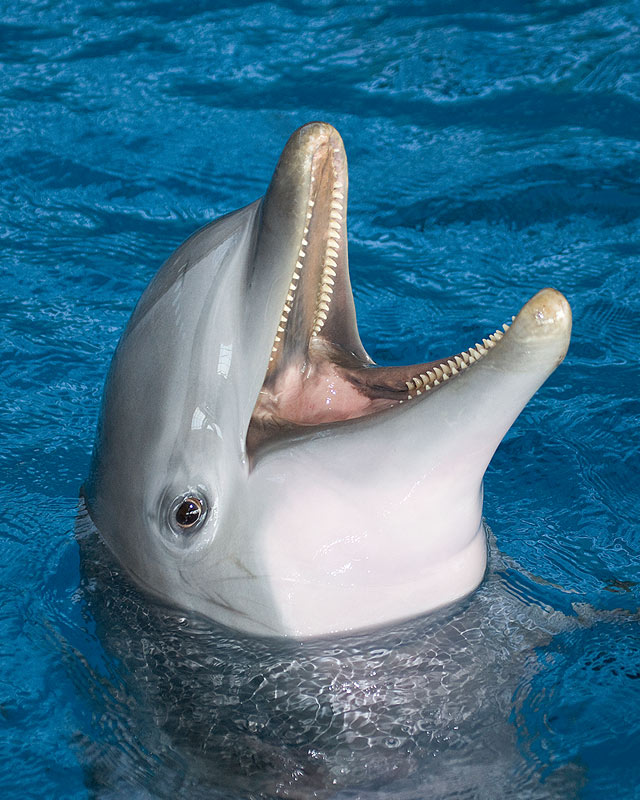 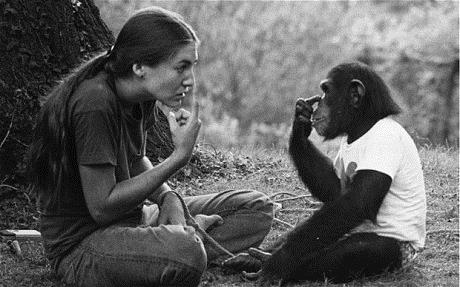 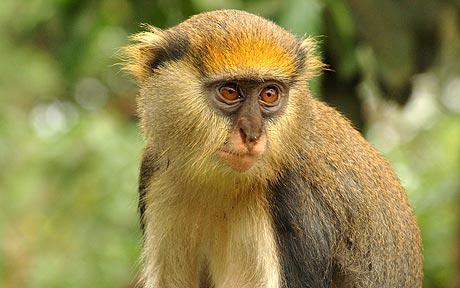 Suffixes
So, what is unique about human language?
Writing